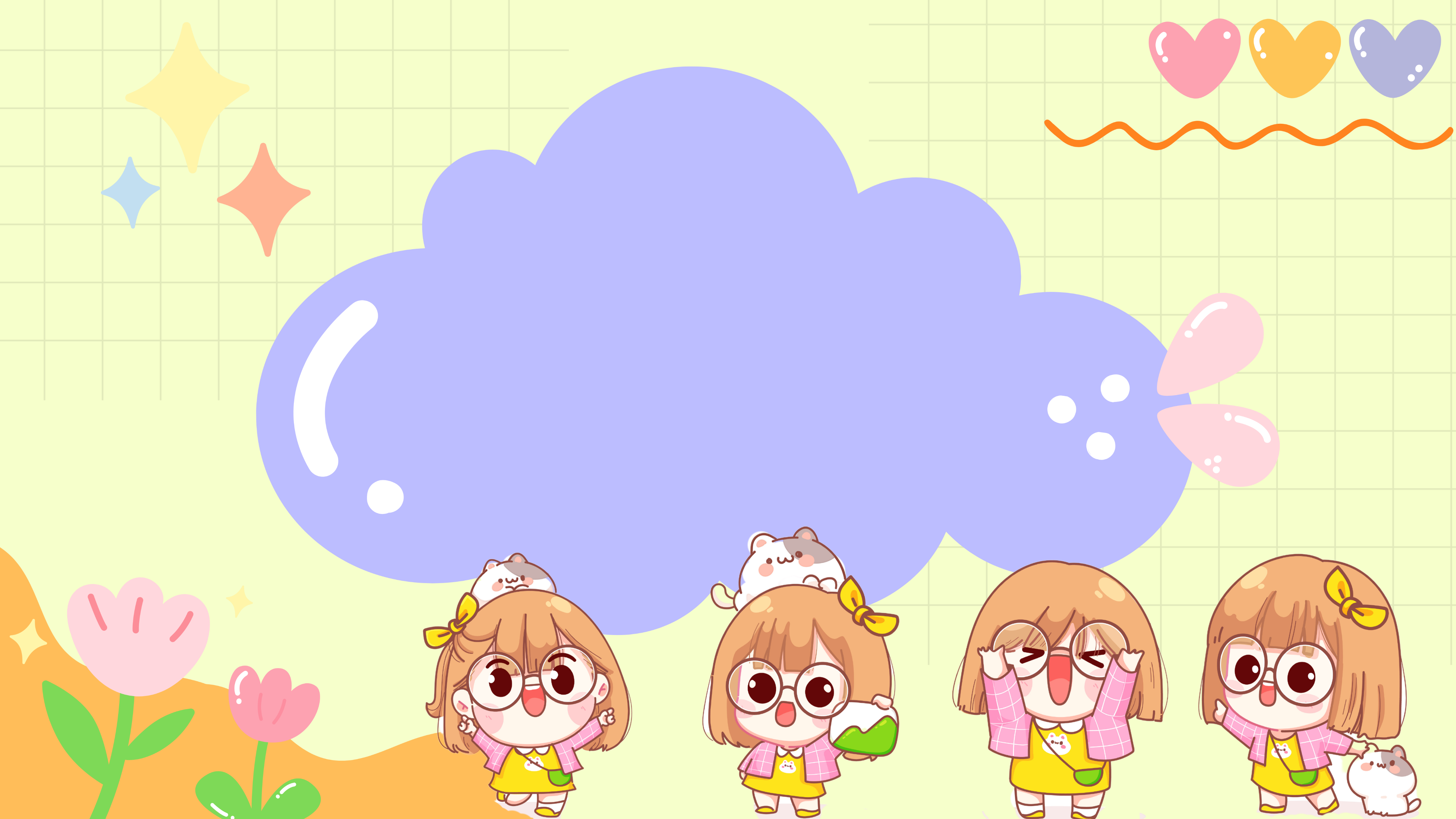 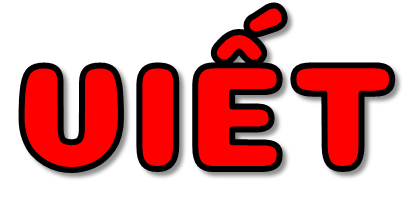 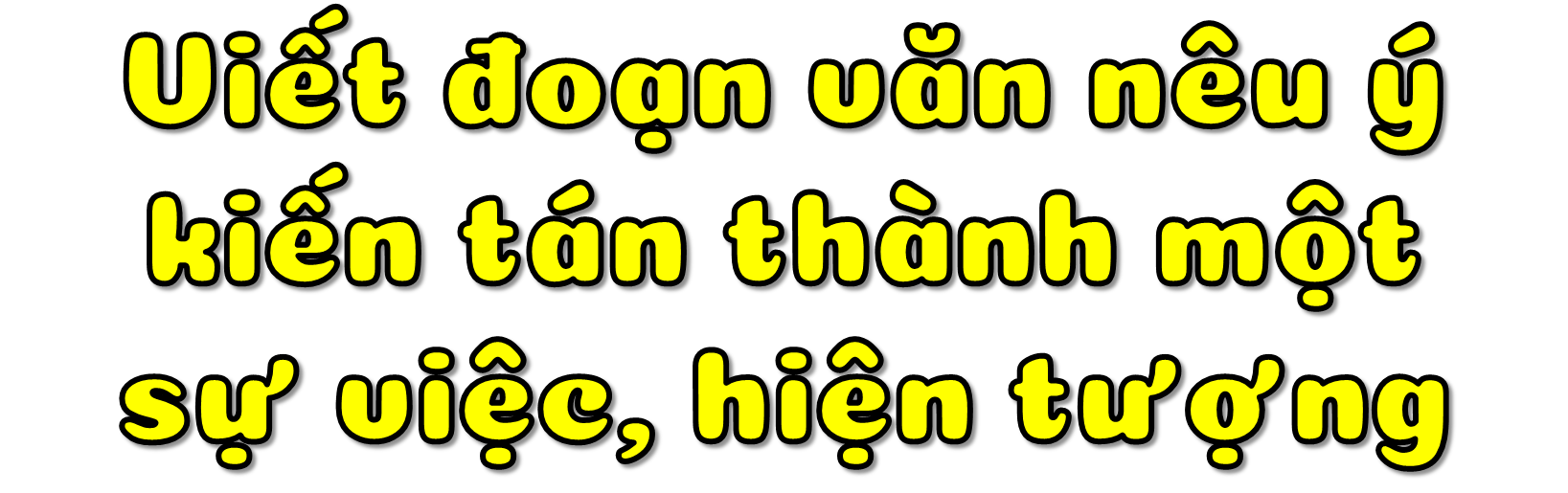 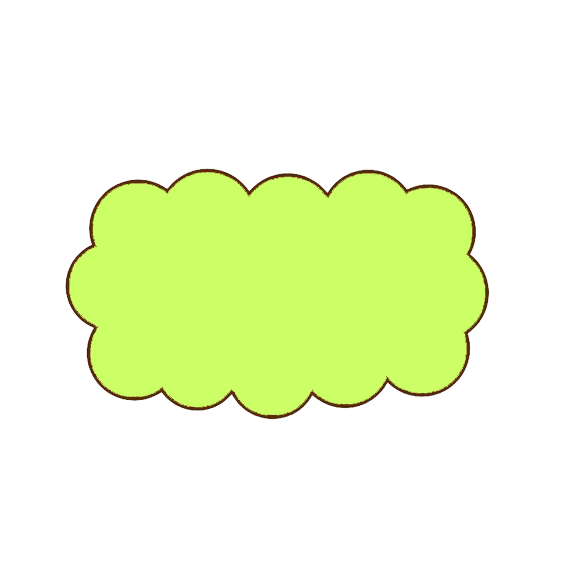 Chọn 1 trong 2 đề dưới đây:
Đề 1: Viết đoạn văn nêu ý kiến tán thành việc lập Câu lạc bộ Đọc sách.
Đề 2: Viết đoạn văn nêu ý kiến tán thành việc phát triển hoạt động thể dục, thể thao trong nhà trường.
1. Dựa vào các ý tìm được trong hoạt động Viết ở Bài 18, viết đoạn văn theo yêu cầu của đề bài đã chọn.
Lưu ý:
– Ý kiến tán thành cần được trình bày rõ ràng.
– Để thuyết phục người đọc, cần lựa chọn những lí do và dẫn chứng tiêu biểu.
Trường em sắp thành lập Câu lạc bộ Đọc sách, em hoàn toàn tán thành với kế hoạch này. Lí do thứ nhất vì các bạn học sinh hiện nay không có thói quen đọc sách nhiều. Các bạn trong lớp của em hầu như đều nói, thời gian rảnh sẽ dành cho xem tivi, điện thoại và chơi trò chơi điện tử. Hầu như các bạn không hứng thú với việc cầm một cuốn sách để đọc và nghiền ngẫm. Lí do thứ hai vì tri thức trong sách có rất nhiều, con người phải đọc sách thì mới có thể học và biết thêm được. Đó cũng là lí do vì sao nên mua sách xuất bản thay vì sách in, sách trên mạng. Các thông tin xuất bản được chứng thực và đảm bảo tính đúng đắn hơn là các nội dung trôi nổi trên in-tơ-nét. Đọc kiến thức đúng giúp con người hiểu đúng, biết nhiều hơn. Lí do thứ ba vì từ đọc sách, sẽ có thêm nhiều câu chuyện, nhiều chủ đề thảo luận, nói chuyện cho các bạn học sinh. Thay vì các chủ đề phiếm, những nội dung dù vui nhưng không lịch sự, thiếu văn hoá vẫn dễ lan truyền trong cộng đồng người trẻ tuổi – sách sẽ mang lại nhiều nội dung để chia sẻ, lan toả cho nhau ý nghĩa hơn. Suy cho cùng, em thấy việc thành lập Câu lạc bộ Đọc sách là hợp lí, mang lại nhiều chuyển biến tích cực cho học sinh trong trường. Hi vọng câu lạc bộ Đọc sách sẽ sớm được thành lập trong thời gian gần đây.
Việc phát triển hoạt động thể dục thể thao trong nhà trường là một ý kiến hay, em đồng tình và ủng hộ kế hoạch này được thực hiện. Lí do thứ nhất, thể dục thể thao giúp tăng cường, rèn luyện sức khoẻ; tinh thần lạc quan, thoải mái. Điều này chứng minh qua những giờ học thể chất, hầu như bạn nào cũng rất mong muốn được ra khỏi bàn học, vận động tay chân cho thoải mái. Trong giờ thể chất, chúng em dù có mất trật tự, dù có hiếu động nhưng đó là biểu hiện của sự thoải mái, vui vẻ. Lí do thứ hai, nhà trường chủ yếu đề cao chú trọng hoạt động học tập, coi nhẹ các hoạt động thể dục thể thao, thậm chí coi nhẹ môn Giáo dục Thể chất. Em từng nghe các bạn nói không sợ môn thể chất vì kiểu gì cũng có thể dễ dàng thi và thi đạt. Nhiều bạn trong giờ thể dục toàn trường cũng không chịu tập, bỏ bê và coi như tập thể dục rất mệt mỏi, không mang lại lợi ích gì. Song, khi hiểu rõ tác dụng của thể dục thể thao, em nghĩ việc vận động sẽ được tích cực hơn, mọi người cùng tôn trọng giáo dục thể chất thì học sinh cũng sẽ hiểu đúng về hoạt động bổ ích này. Tóm lại, nếu việc phát triển hoạt động thể dục thể thao trong nhà trường được thực hiện, em nghĩ sẽ được phần đông các bạn ủng hộ và mong muốn tham gia, thực hiện.
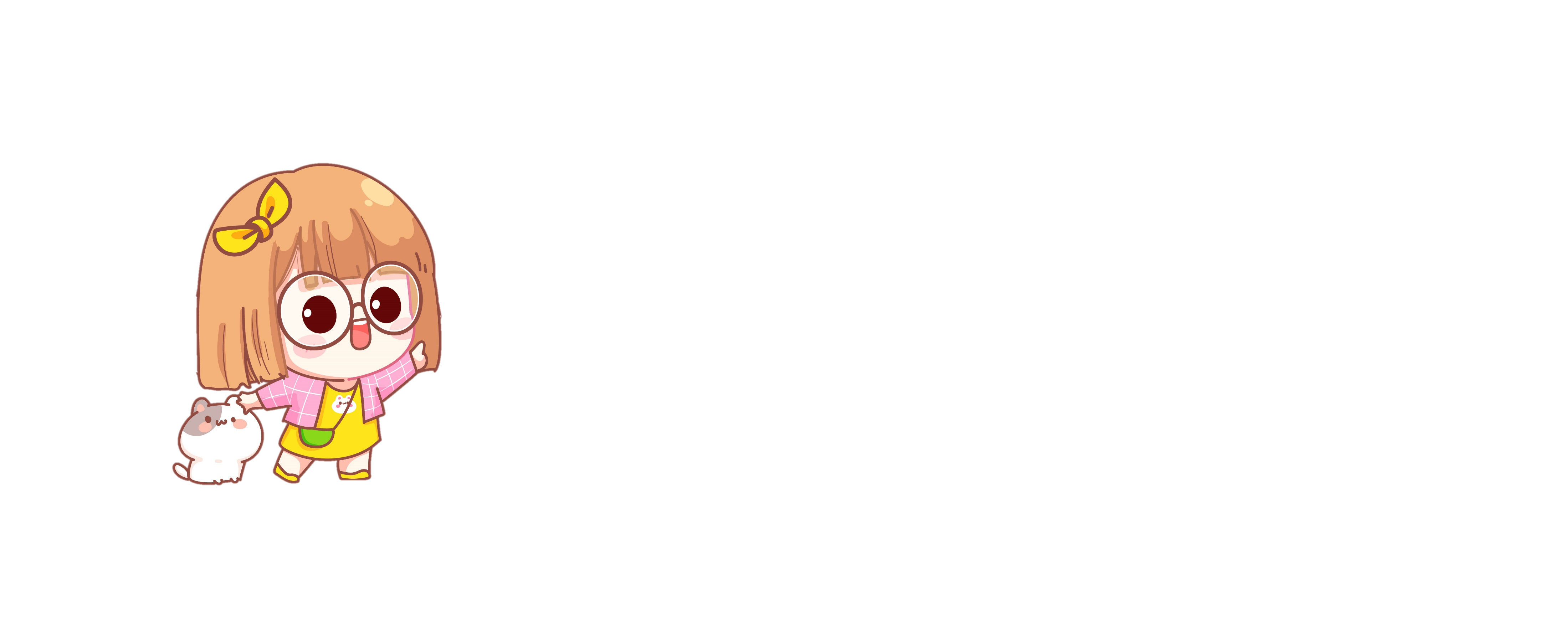 2. Đọc soát và chỉnh sửa lỗi (nếu có).
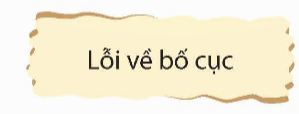 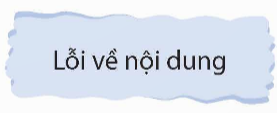 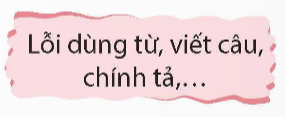 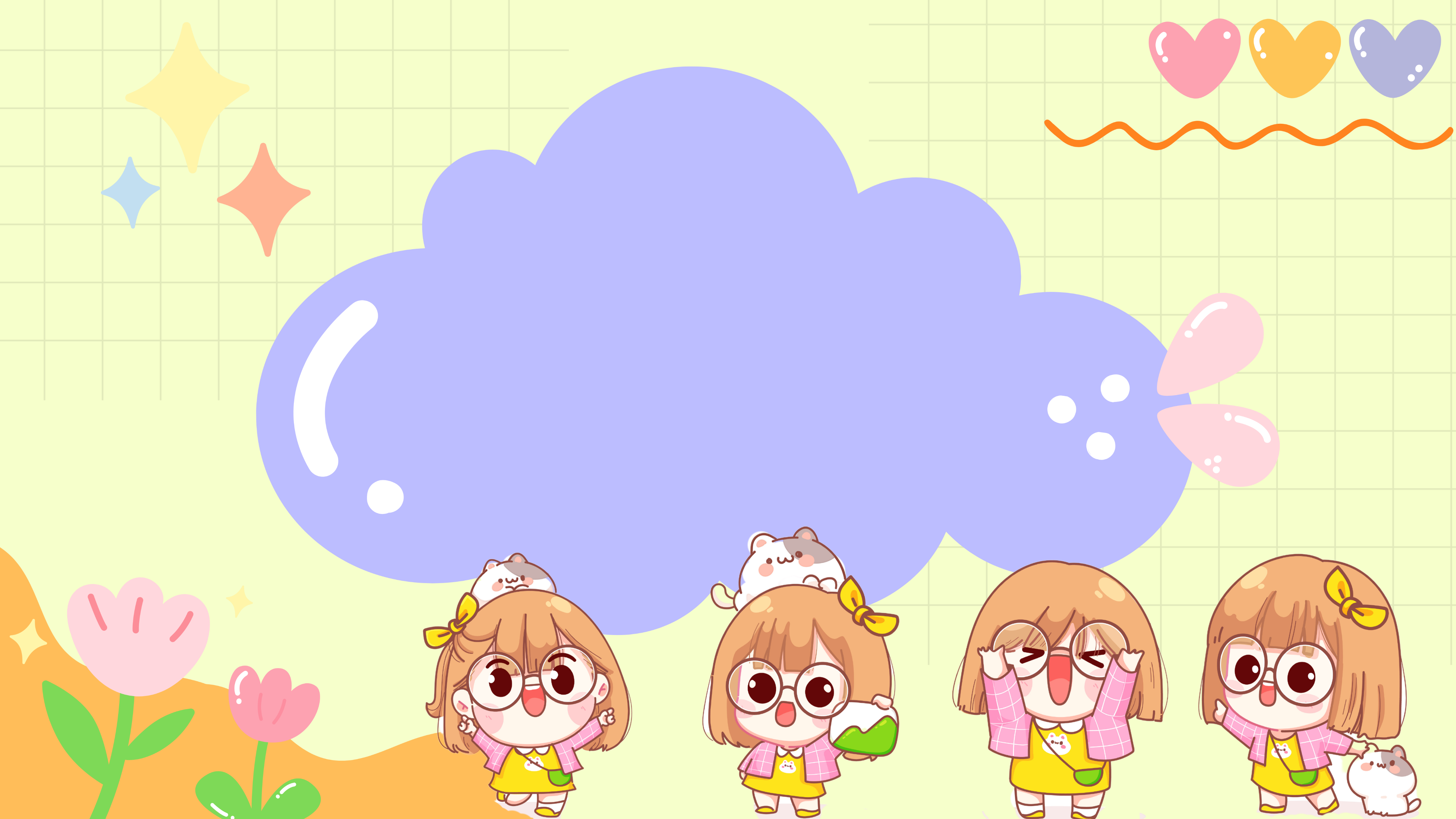 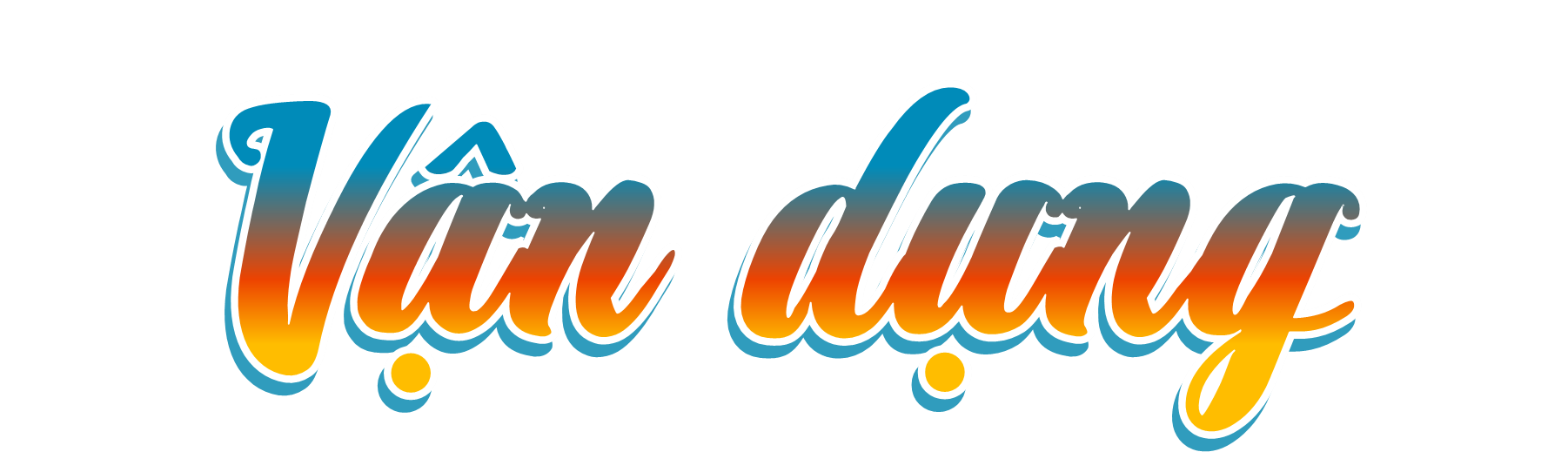 Tìm đọc sách báo viết về những thầy thuốc nổi tiếng của Việt Nam.
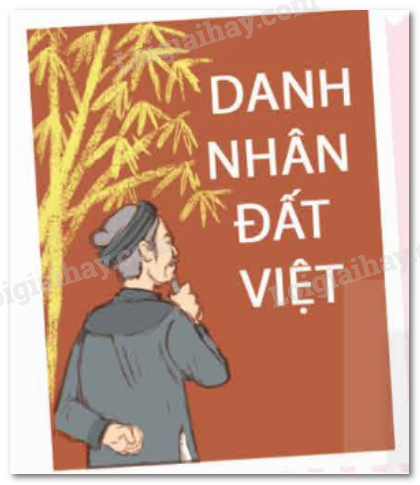 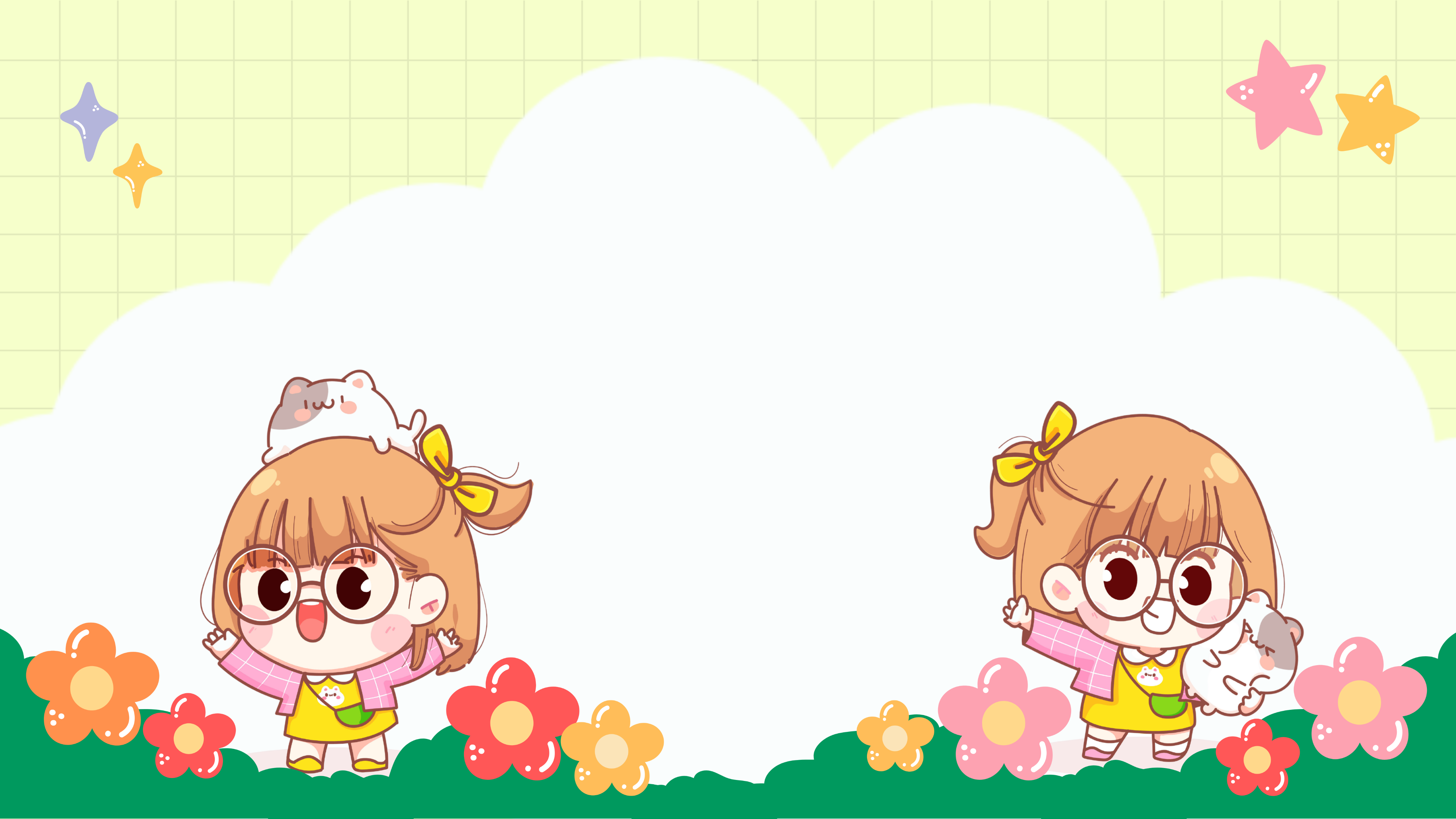 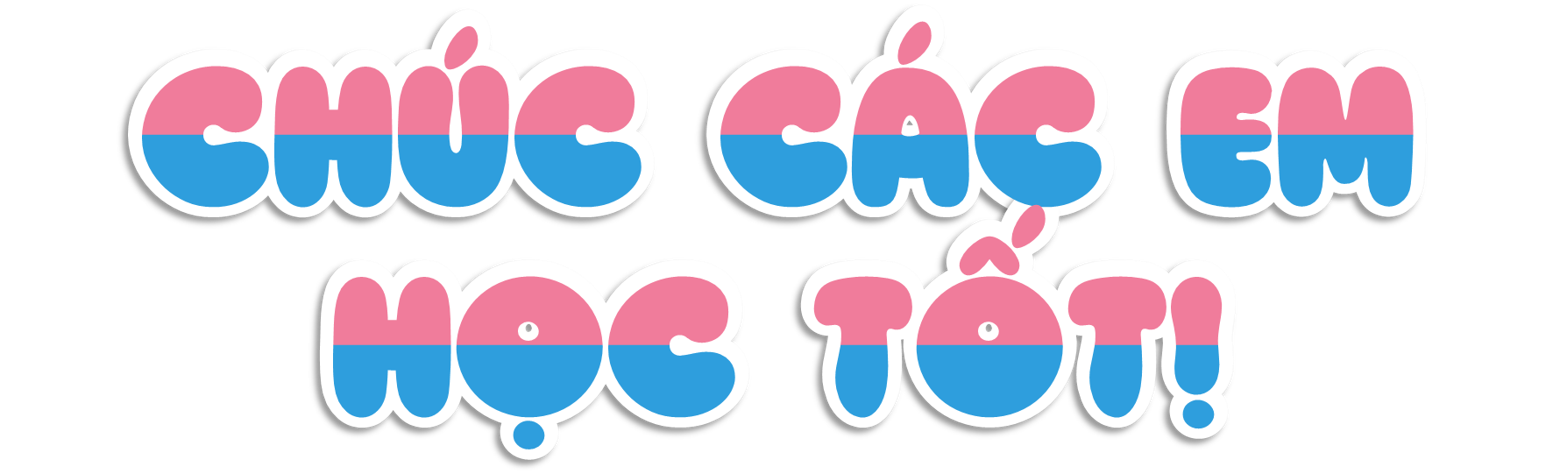